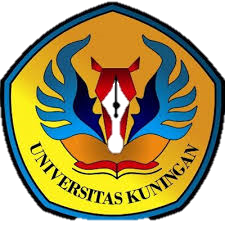 HUKUM LINGKUNGAN (KEKERINGAN)
NAMA : INDAH MAULANI PUTRI
NIM : 20181410002
KELAS : FH 3B
Pengertian Kekeringan
Menurut Shelia B. Red (1995) kekeringan didefinisikan sebagai pengurangan persediaan air atau kelembaban yang bersifat sementara secara signifikan di bawah normal atau volume yang diharapkan untuk jangka waktu khusus.
Dasar hukum kekeringan
UU Nomor 24 Tahun 2007 Tentang Penanggulangan Bencana
Pasal 33 UUD 1945 dan Pengelolaan SDA Berbasis Pemulihan Lingkungan
Pengertian Kekeringan
Menurut Shelia B. Red (1995) kekeringan didefinisikan sebagai pengurangan persediaan air atau kelembaban yang bersifat sementara secara signifikan di bawah normal atau volume yang diharapkan untuk jangka waktu khusus.
Jenis-jenis kekeringan
Kekeringan Meteorologis, Kekeringan yang berkaitan dengan tingkat curah hujan di bawah normal dalam satu musim di suatu kawasan.
Kekeringan Hidrologis, Kekeringan yang berkaitan dengan kekurangan pasokan air permukaan dan air tanah.  
Kekeringan Agronomis, Kekeringan yang berhubungan dengan berkurangnya kandungan air dalam tanah.
Kekeringan Sosial Ekonomi, Kekeringan yang berkaitan dengan kondisi dimana pasokan komoditi ekonomi kurang dari kebutuhan normal akibat terjadinya kekeringan meteorologi, hidrologi dan agronomi (pertanian).
Faktor-faktor yang  menyebabkan  kekeringan
Posisi geografis
Penggunaan air tanah secara berlebih
Kerusakan hidrologis
Minimnya daerah resapan
Rendahnya tingkat curah uap air dan awan
Faktor global warming
Dampak dari Bencana Kekeringan
1. Kurangnya sumber air minum
2. Kurangnya sumber air untuk memenuhi kebutuhan sehari- hari
3. Tanaman menjadi mati
4. Banyak binatang yang akan mati
5. Timbul banyak bibit penyakit
6. Kelaparan massal
Konsep Penanggulangan Kekeringan
Konsep umum untuk menangani kekeringan dibagi menjadi 3 (tiga) tahapan yaitu:Metode 
1. Penanggulangan jangka pendek
Memenuhi dengan segera kebutuhan air bersih bagi masyarakat untuk keperluan rumah tangga dengan droping air bersih.
Memberi bantuan pangan/sembako untuk masyarakat miskin yang usaha taninya puso.
Membantu menanggulangi penyakit menular akibat kekeringan.
 Membantu peningkatan gizi balita di wilayah kekeringan.
2. Metode Penanggulangan Jangka Menengah
Meningkatkan ketersediaan sumber air : Pembangunan sumur gali, sumur pantek, sumur air tanah dalam, penampungan air hujan (PAH), Terminal air di wilayah desa rawan kekeringan, embung.
Meningkatkan kualitas sarana dan prasarana air bersih.
Melaksanakan kegiatan penelitian dalam rangka mencari potensi sumber -sumber air.
3. Metode Penanggulangan Jangka Panjang
Reboisasi di wilayah sekitar sumber mata air.
Reboisasi kawasan sabuk hijau sekitar waduk.
Rehabilitasi lahan dan konservasi tanah lahan kritis.
Pengelolaan hutan bersama masyarakat (PHBM).
Pembangunan demplot sumur resapan di wilayah rawan kekeringan.
Deteksi Potensi Kekeringan Berbasis Penginderaan Jauh
Data penginderaan jauh dapat berupa citra maupun non-citra. Citra penginderaan jauh merupakan gambaran yang mirip dengan wujud aslinya atau paling tidak berupa gambaran planimetriknya, sehingga citra merupakan keluaran suatu sistem perekaman data bersifat optik, analog, dan digital.
Sawah di Indramayu Dilanda Kekeringan Bupati Minta Warga Disiplin Gunakan Air Irigasi
Kekeringan masih melanda sebagian lahan di Kabupaten Indramayu. Bupati Indramayu Supendi meminta para petani disiplin menggunakan air. tak semua lahan kekeringan bisa terselamatkan mengingat banyak faktor penyebabnya.
kekeringan di Kabupaten Indramayu disebabkan masalah yang cukup kompleks. Selain terbatasnya sumber air, sejumlah saluran pun diketahui rusak. Menurutya faktor-faktor tersebut membuat kekeringan di Indramayu meluas. Misalnya hingga saat ini ada sejumlah saluran yang mengalami kerusakkan baik amblas maupun jebol.
Proses perbaikan tentunya memakan waktu yang tak sedikit. Ditambah saat proses perbaikan air tidak bisa mengalir sehingga mengganggu pasokan air ke sawah.
Melihat kendala-kendala tersebut, Supendi mengakui penanganan kekeringan belum bisa memberikan hasil positif di semua wilayah.
Bupati terus mendorong pihak terkait supaya perbaikan-perbaikan itu bisa dilakukan segera dirampungkan mengingat pentingnya keberadaan saluran bagi petani. Untuk sementara ini, Supendi meminta kepada para petani agar disiplin dalam menggunakan air. Pemerintah daerah telah membuat aturan penggunaan air yang dibagi ke dalam sejumlah golongan.
pemerintah daerah akan terus mengawal pasokan air irigasi. sejak dilanda kekeringan para petani mulai kebingungan. Sebab air di irigasi sudah lama mengering ,
Data dari Dinas Pertanian Kabupaten Indramayu kekeringan hampir merata terjadi di semua kecamatan. Paling parah ada di Kandanghaur dengan luasan 1.592 hektare, Losarang (823 hektare), dan Gabuswetan (385 hektare). Total lahan kekeringan mencapai 3.978 hektare. Sementara itu, 9.722 hektare lahan lainnya yang ada di Kabupaten Indramayu terancam kekeringan. Dari jumlah itu baru 28 hektare di antaranya saja yang dinyatakan puso.
Penyelesaian
Enam langkah strategis dalam penyelesaian kekeringan:
Tim harus segera melakukan inventaris data Luas Tambah Tanam (LTT) secara harian agar ada peningkatan signifikan.
tim LTT harus mengecek lahan-lahan potensial yang ditanami padi gogo, jagung, kedelai atau tumpangsari pada 3 komoditas tersebut.
tim LTT juga harus segera berkoordinasi dengan pemerintah kabupaten atau kota untuk mendirikan posko kekeringan dalam rangka mitigasi kekeringan.
Untuk daerah yang sudah terdampak puso, kami meminta petani yang sudah terdaftar Asuransi Usaha Tani Padi (AUTP) segera melakukan klaim asuransinya,
Direktorat Jenderal (Ditjen) Prasarana dan Sarana Pertanian (PSP) segera menyalurkan alat mesin pertanian (alsintan), sumur dangkal, dan pompa untuk penanganan wilayah yang terdampak kekeringan.
Perlu dilakukan penanaman integrasi jagung dengan tanaman lain untuk mengamankan pangan nasional menghadapi kekeringan.
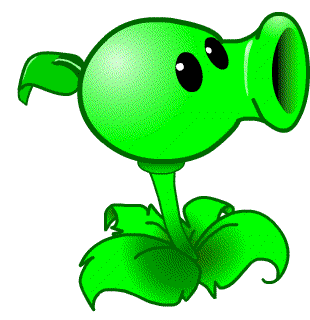 TERIMA KASIH